Collège Jean Mermoz
Années : 2021/22
Classe : 3B
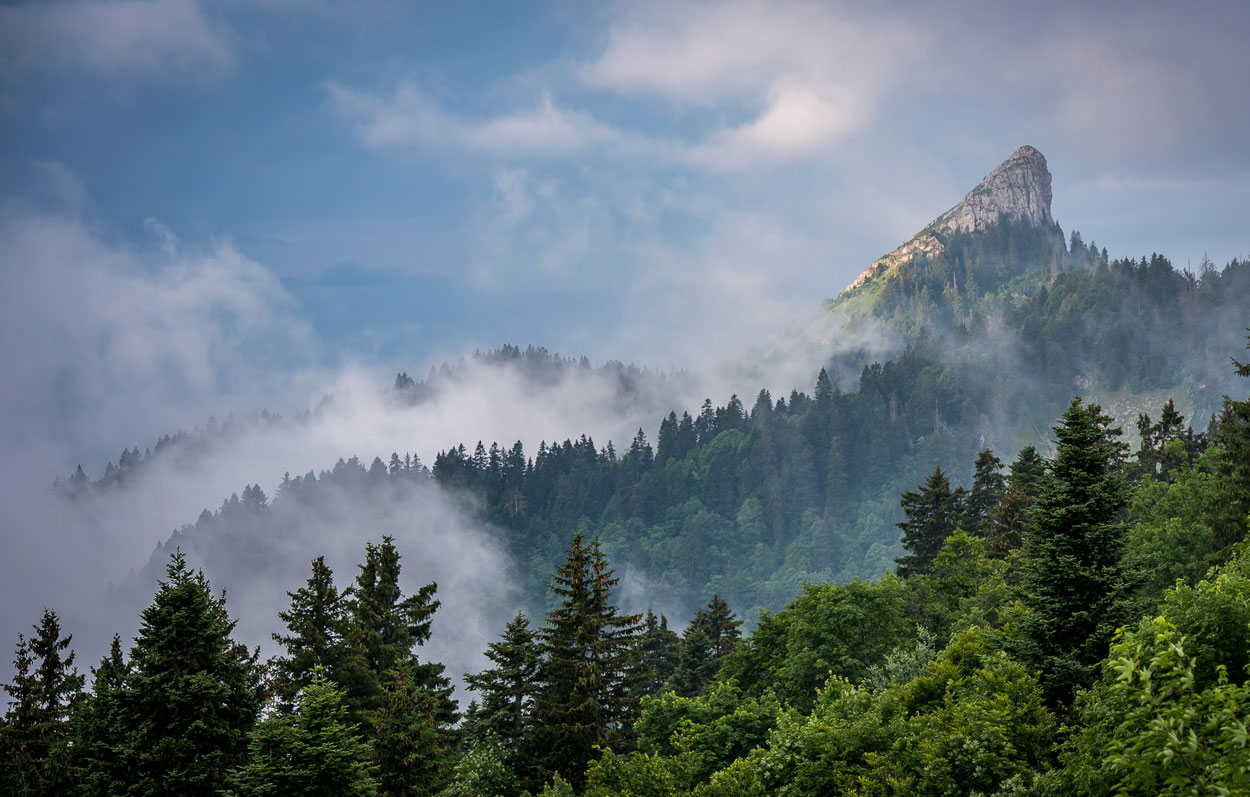 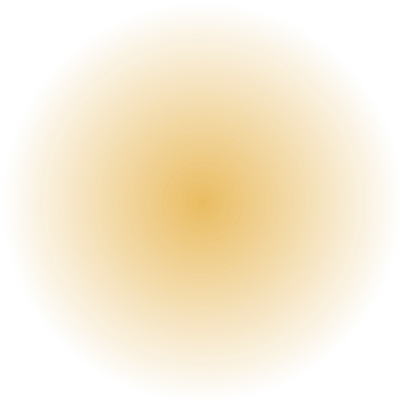 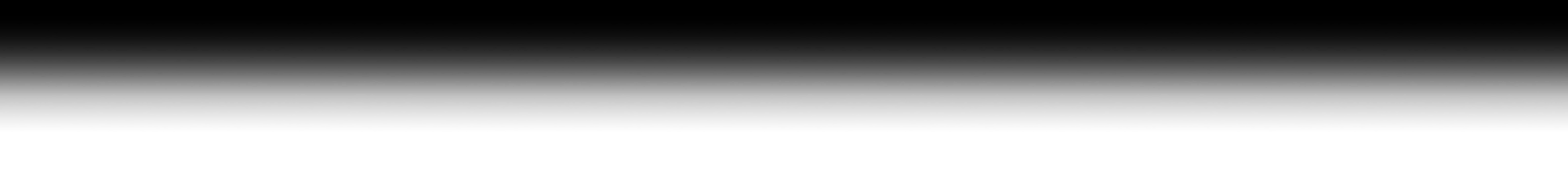 EPI
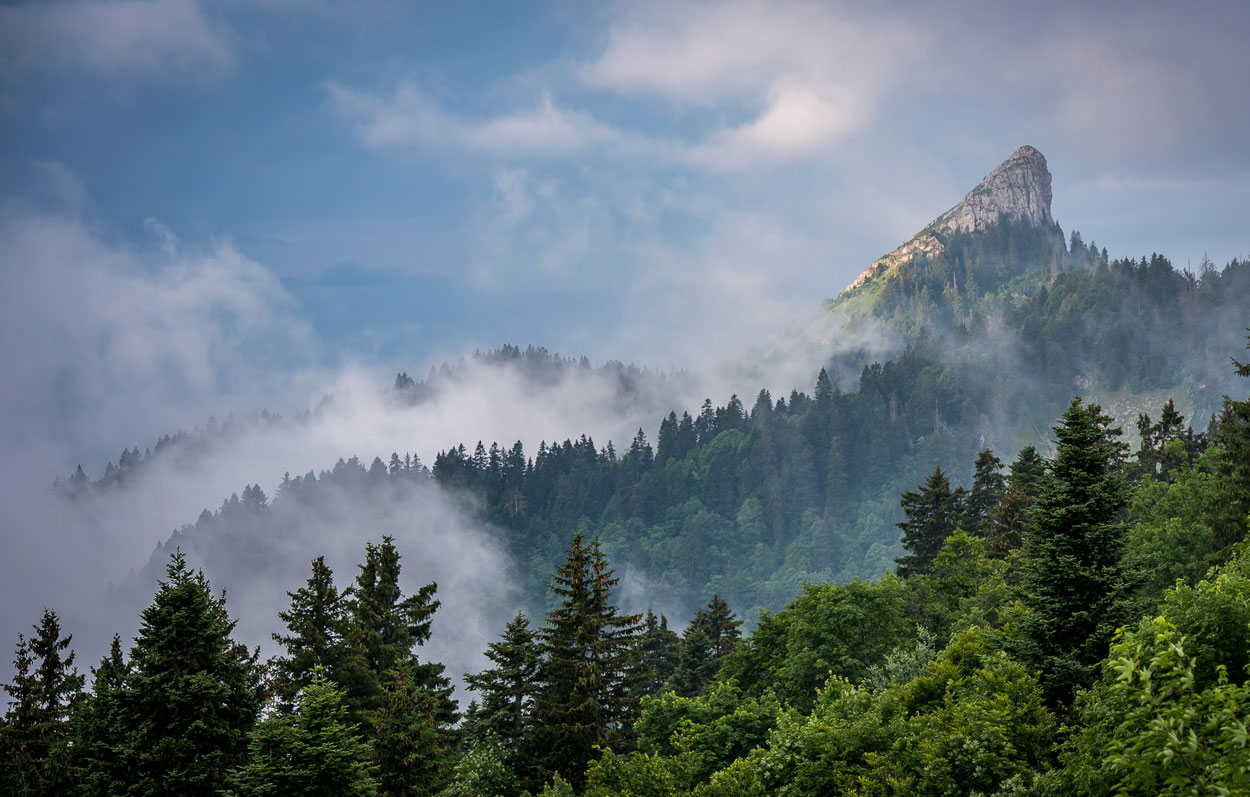 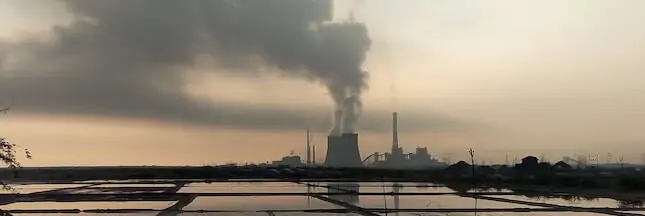 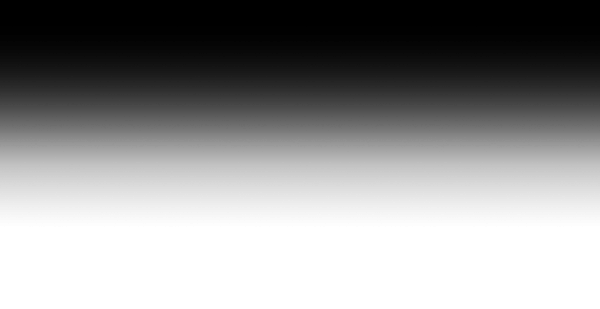 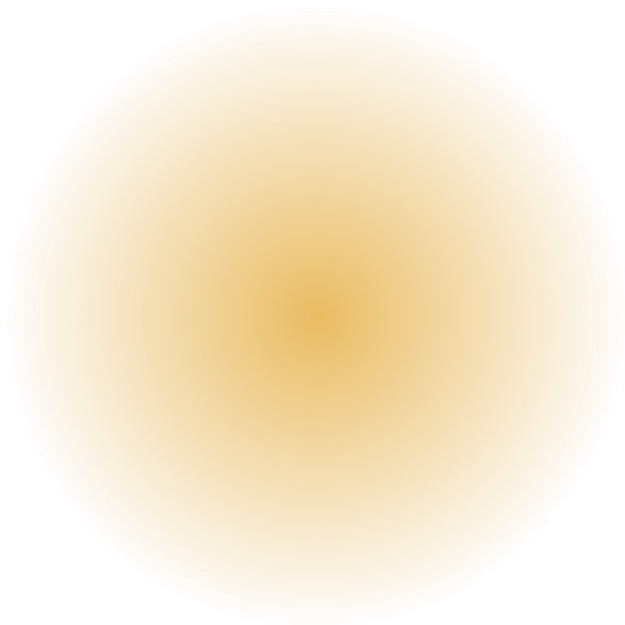 Le climat
Sommaire
Nos sujets abordés
Nos conférences
Nos visites effectuées durant l’année de 3ème
Les actions du collège à l’échelle locale
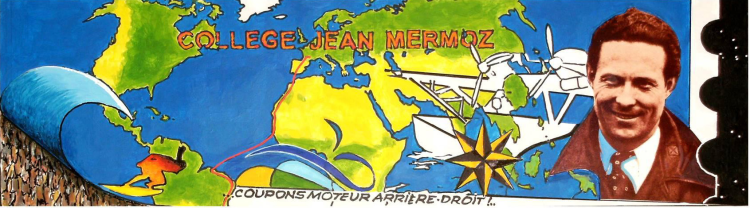 Nos sujets
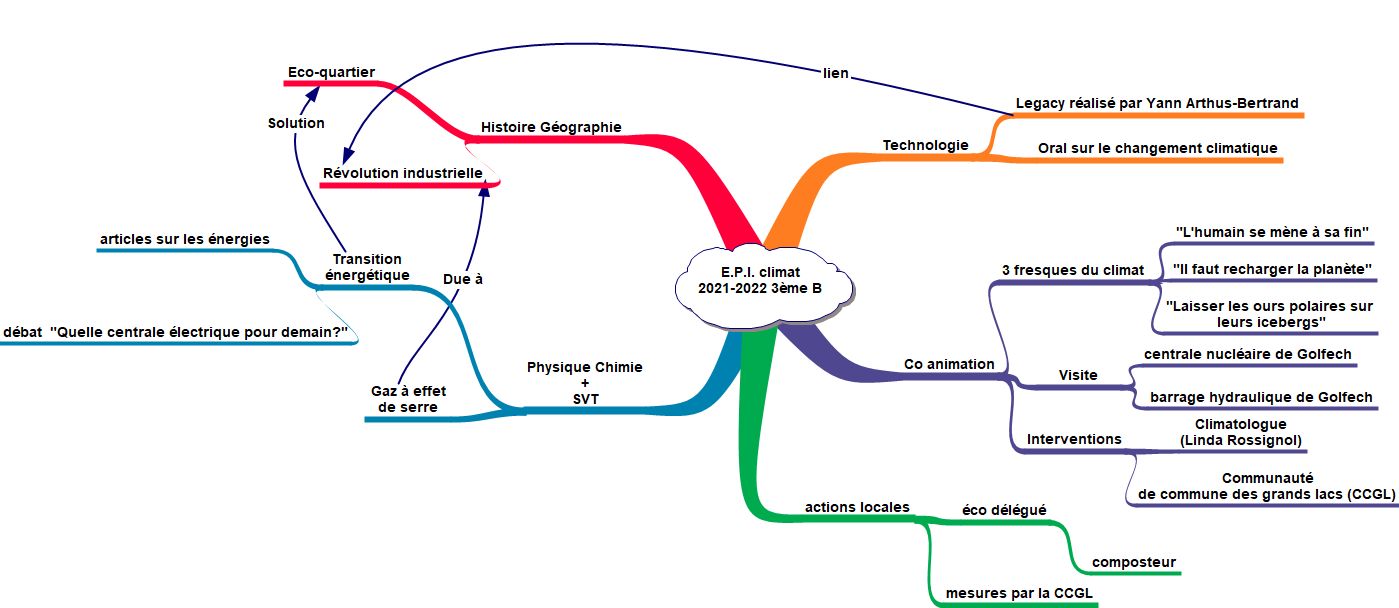 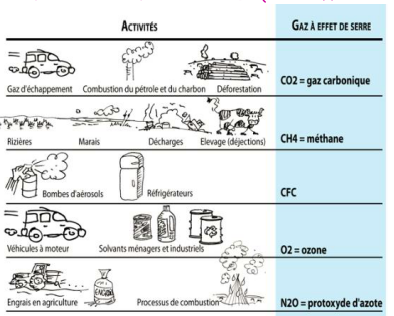 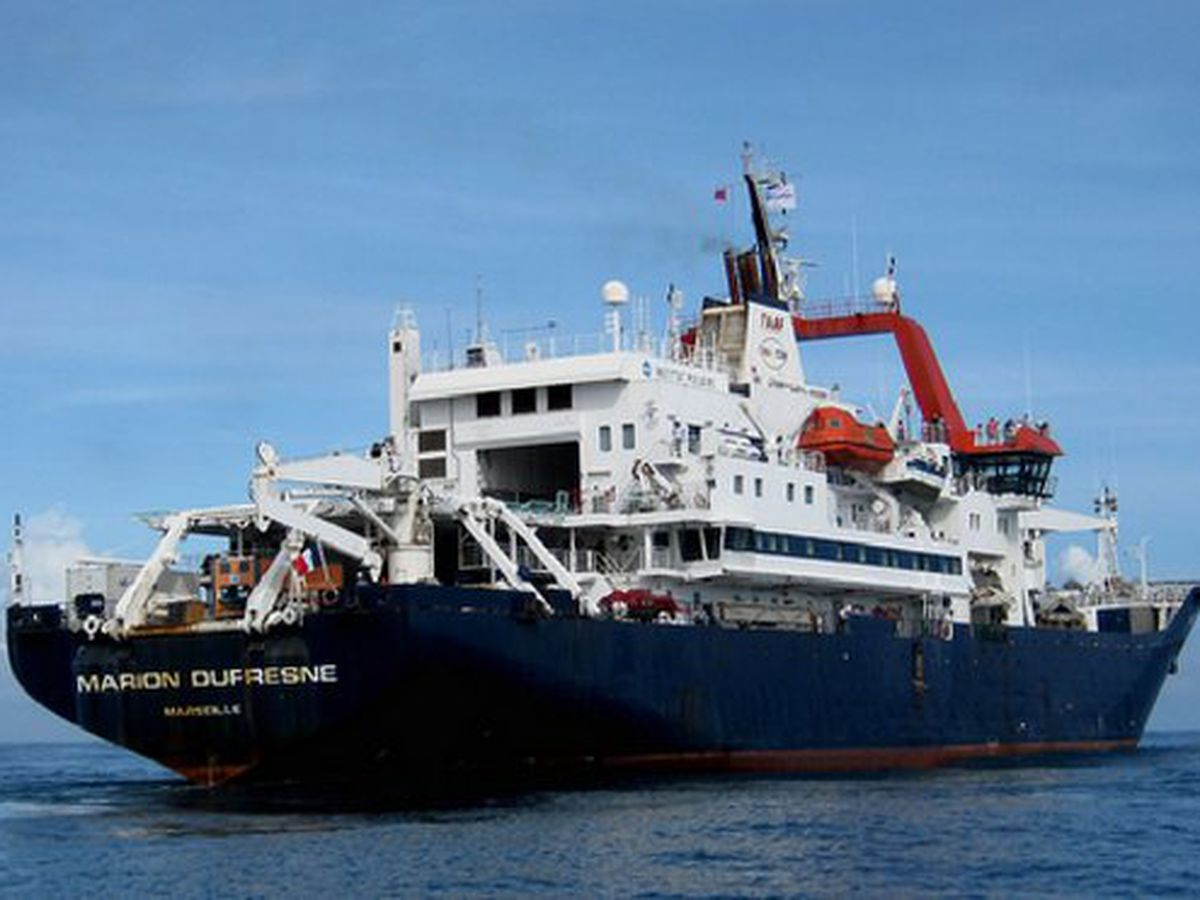 Nos conférences
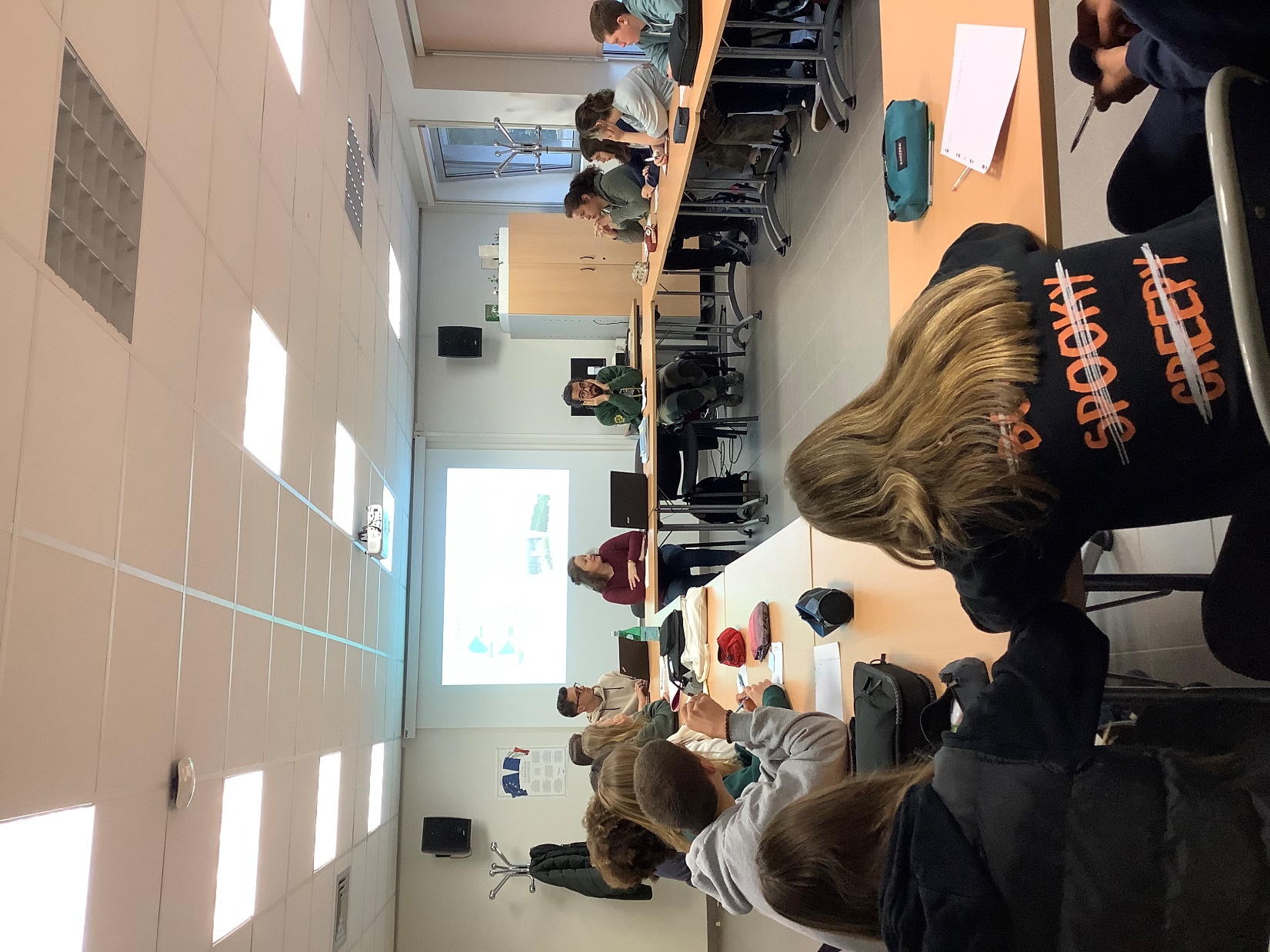 Communauté de commune à l’échelle des Landes
Cycle de l’eau, acidification des océans et biodiversité marine.
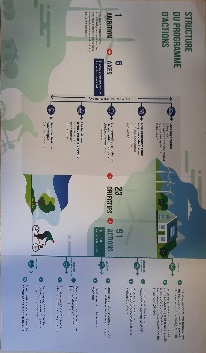 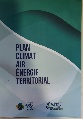 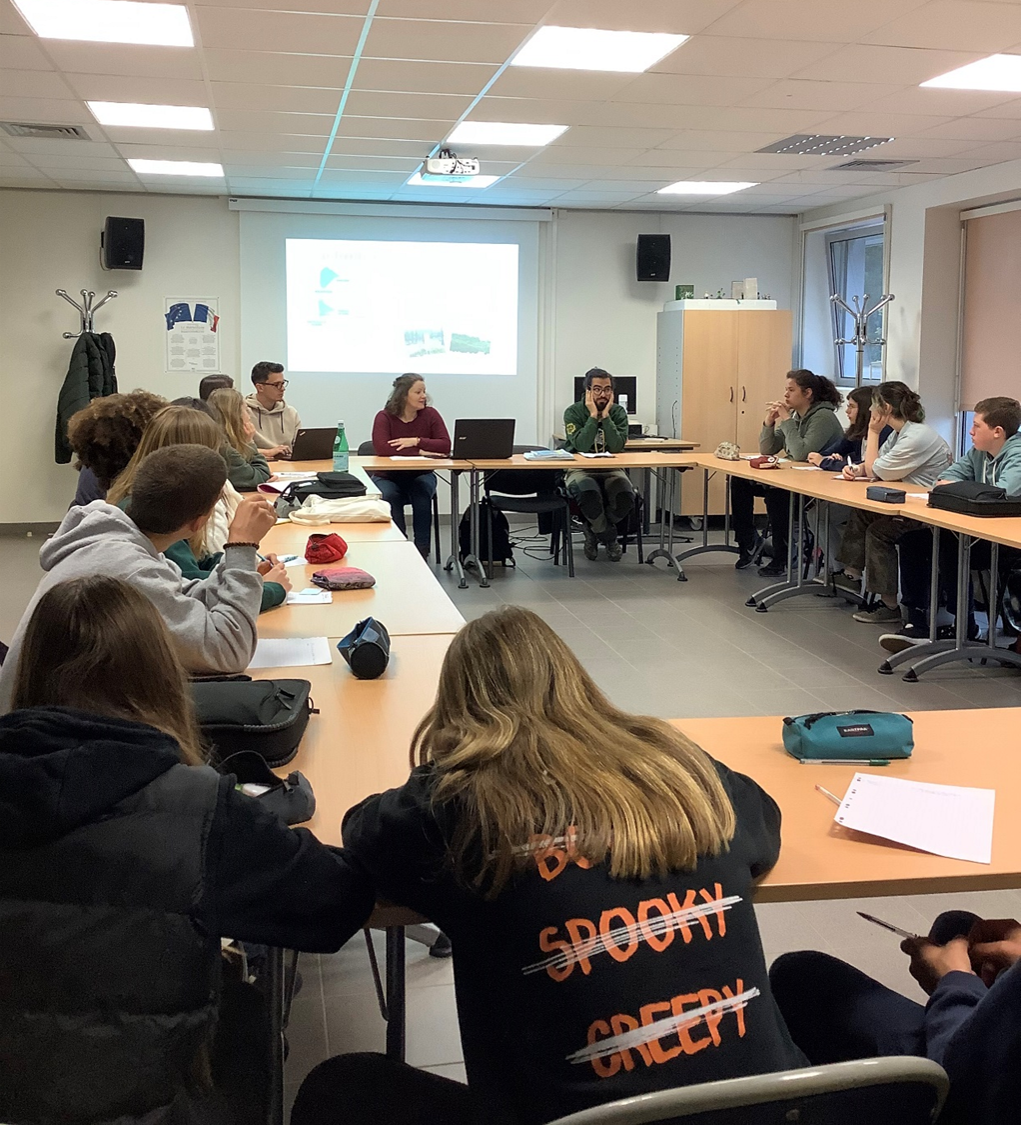 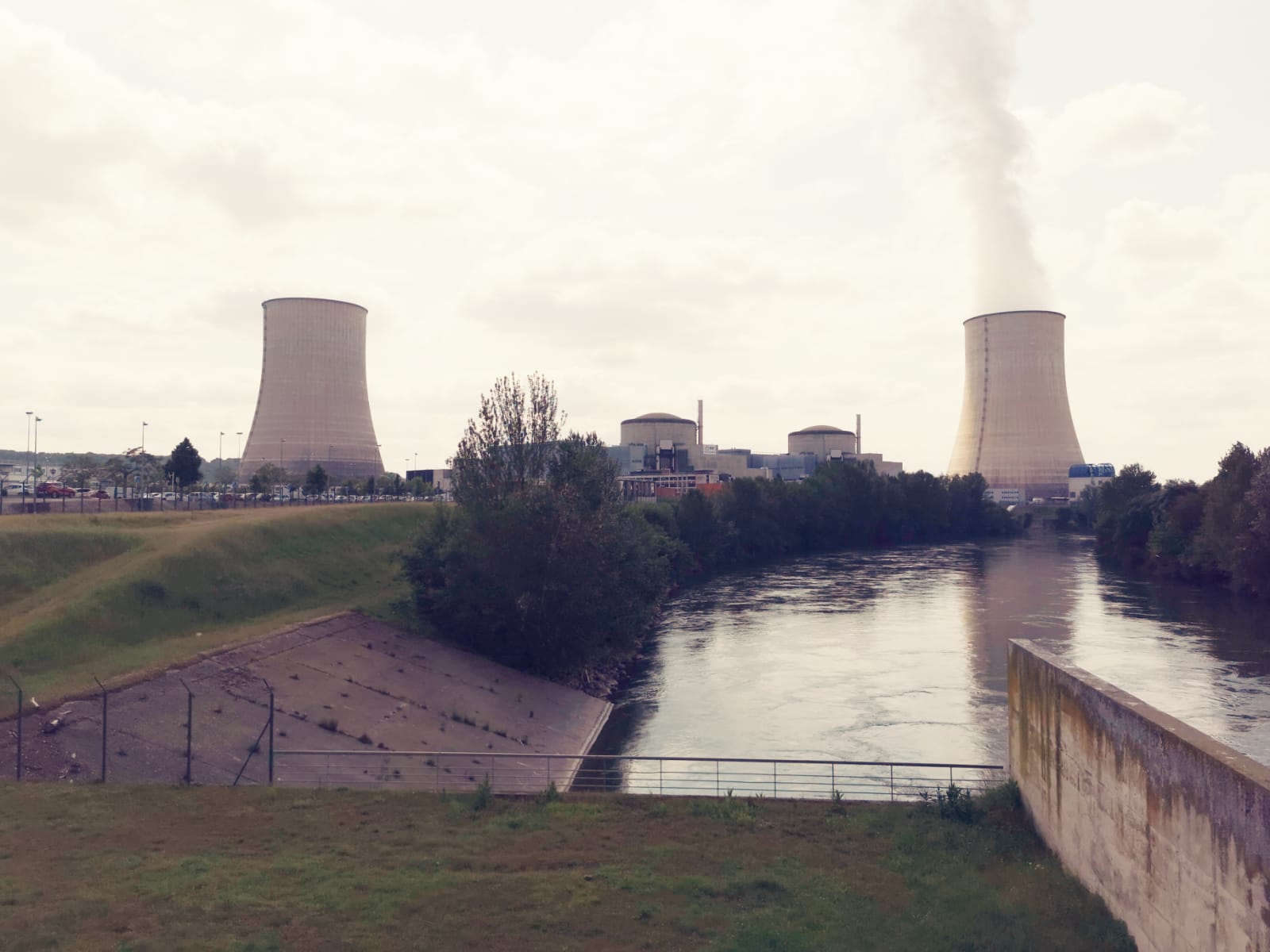 Site de Golfech
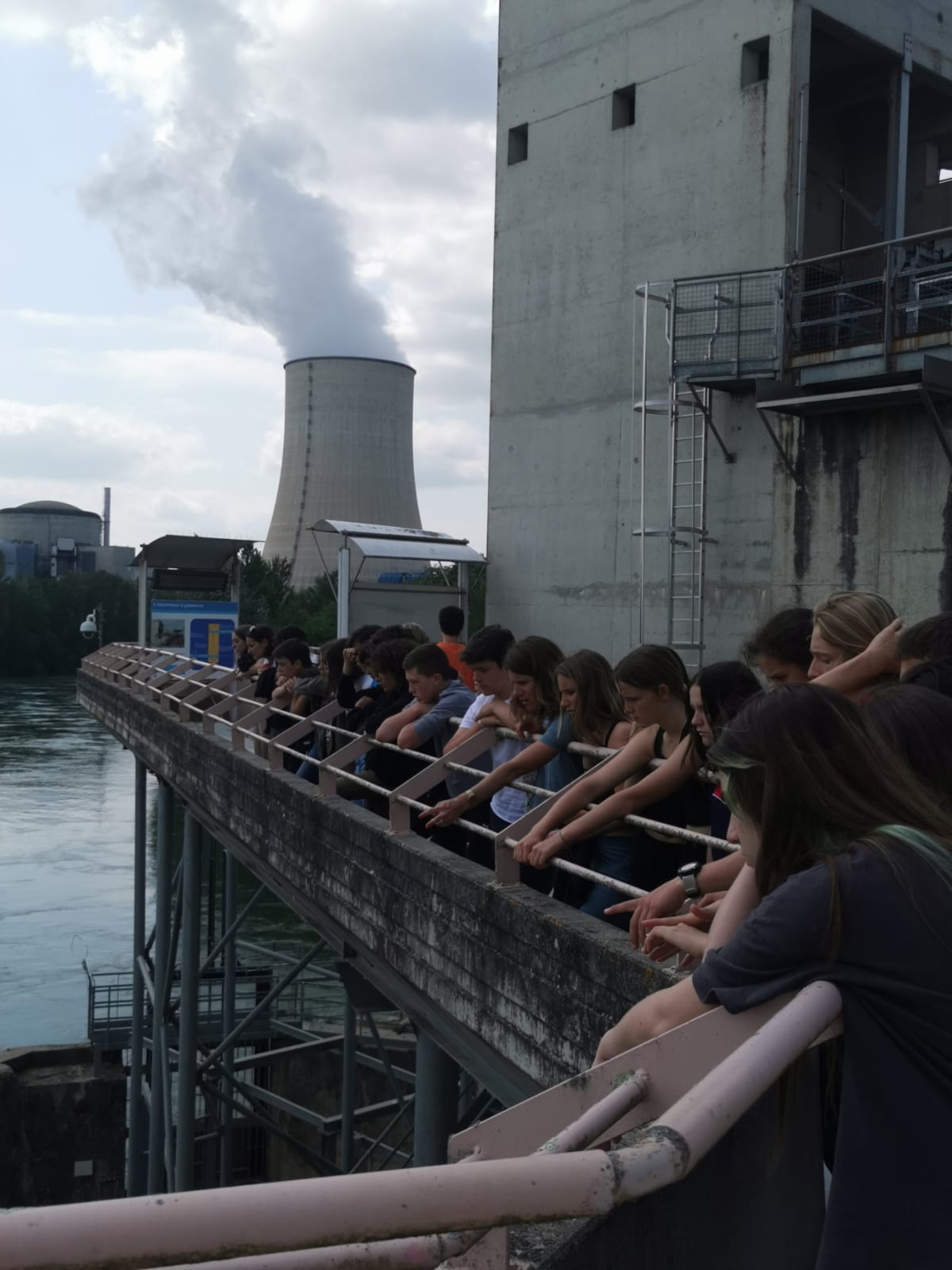 Visite effectuée vendredi 13 Mai
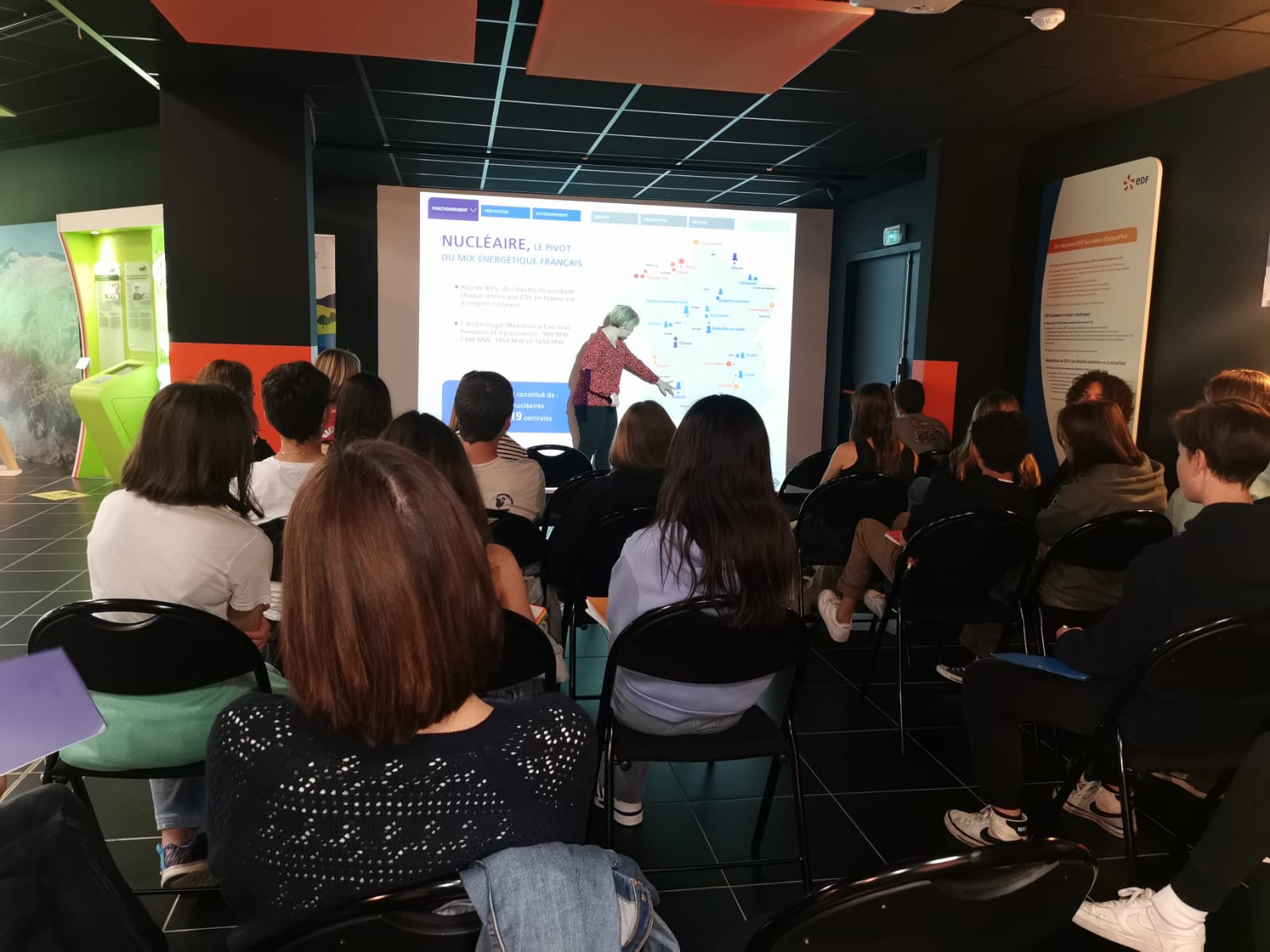 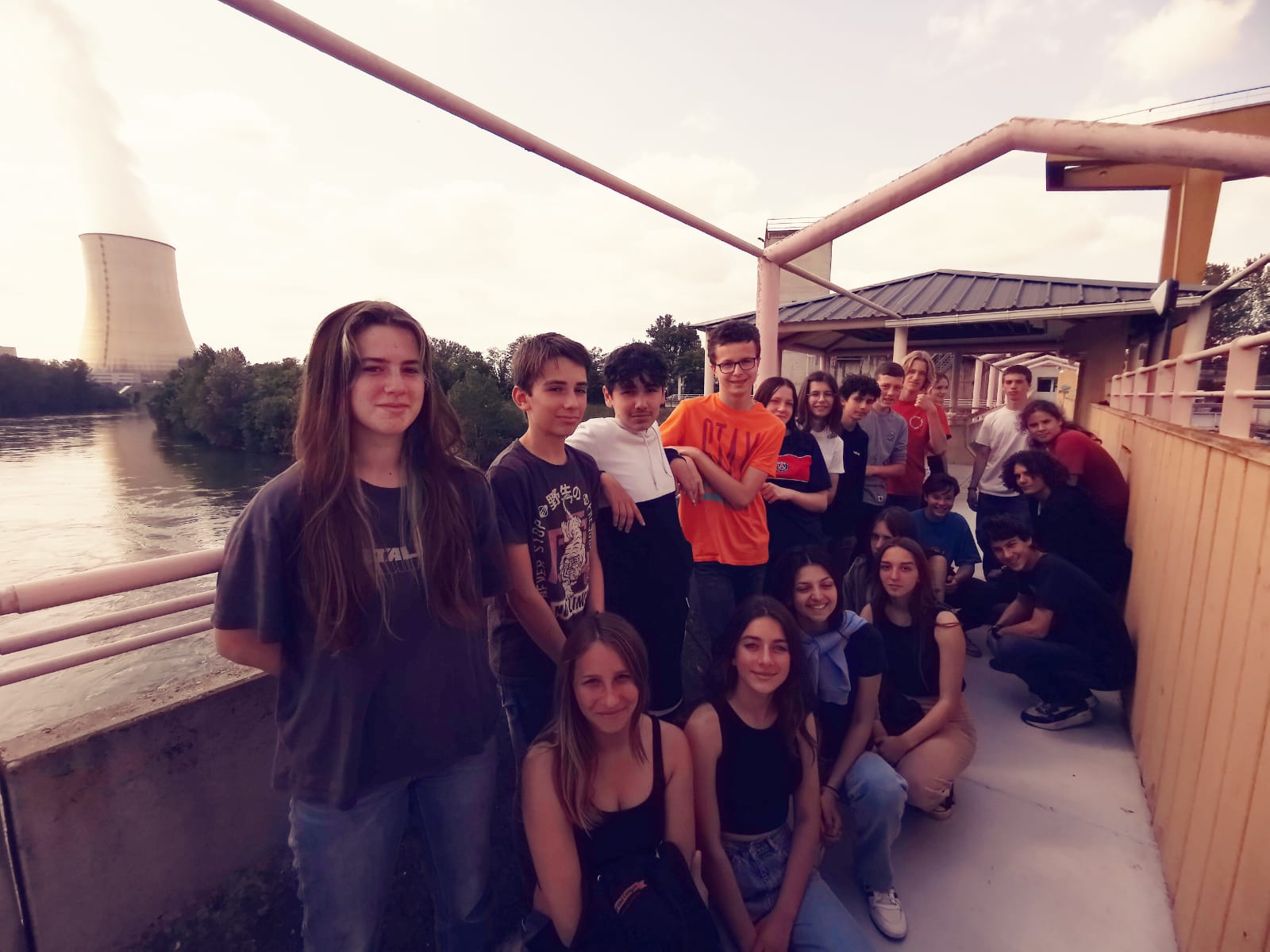 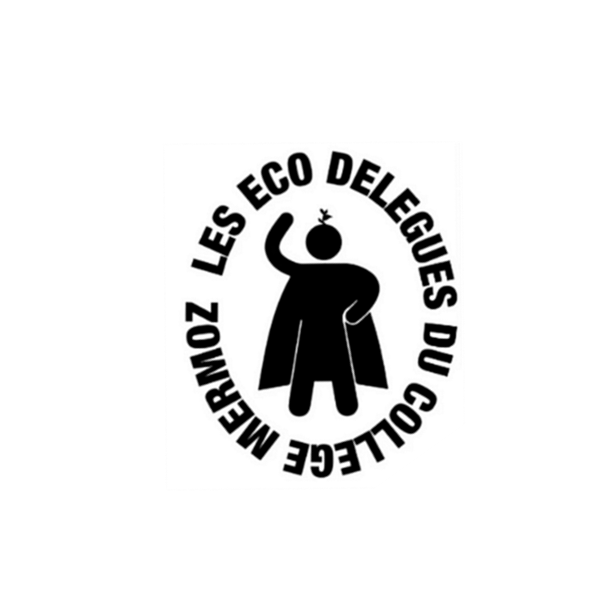 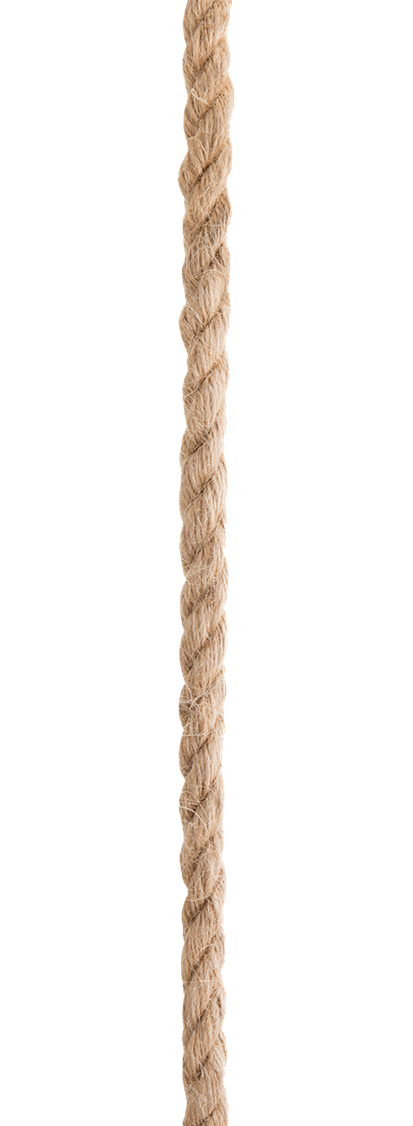 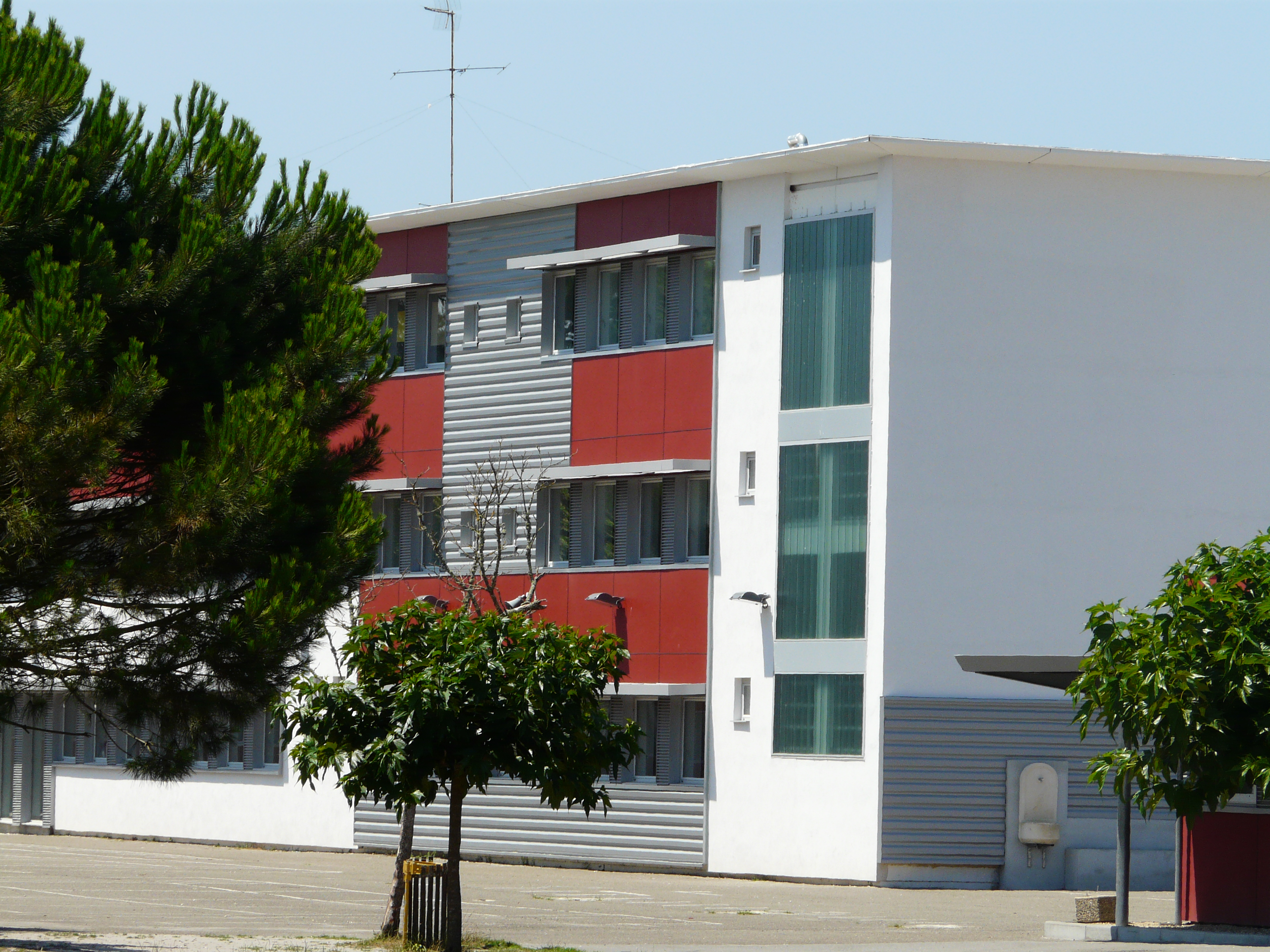 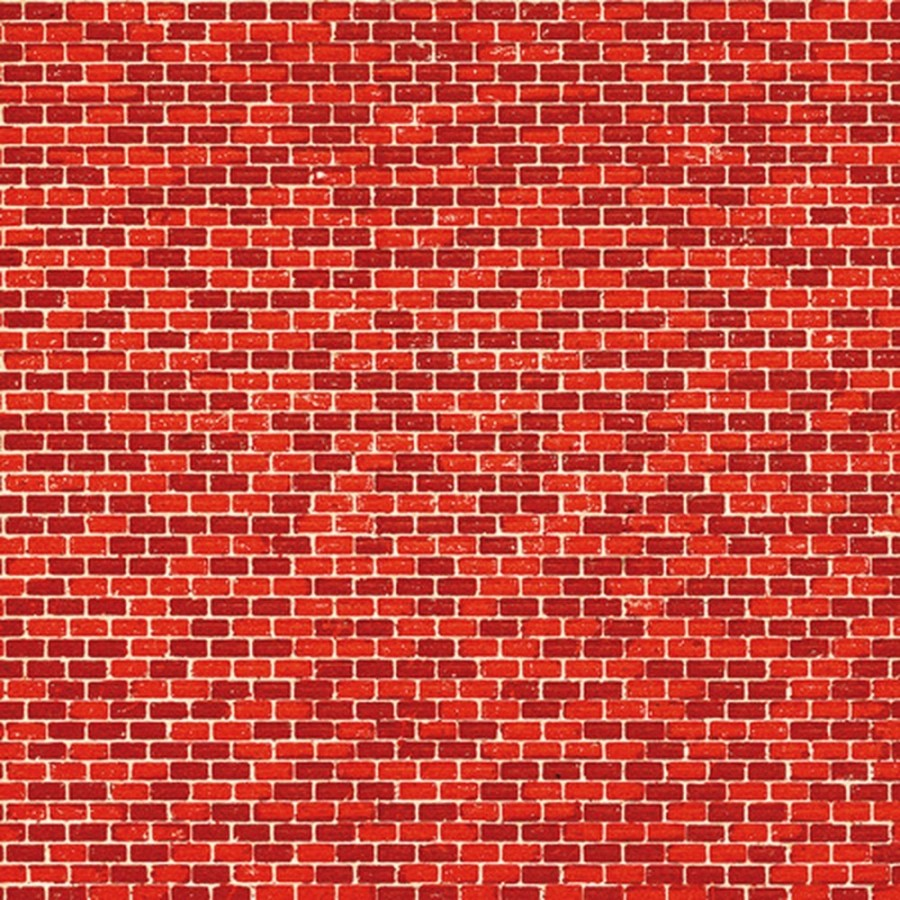 À l’échelle locale :
Collège :
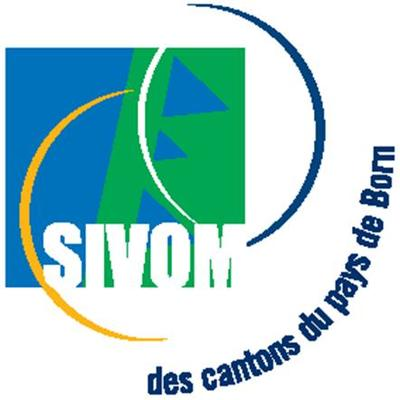 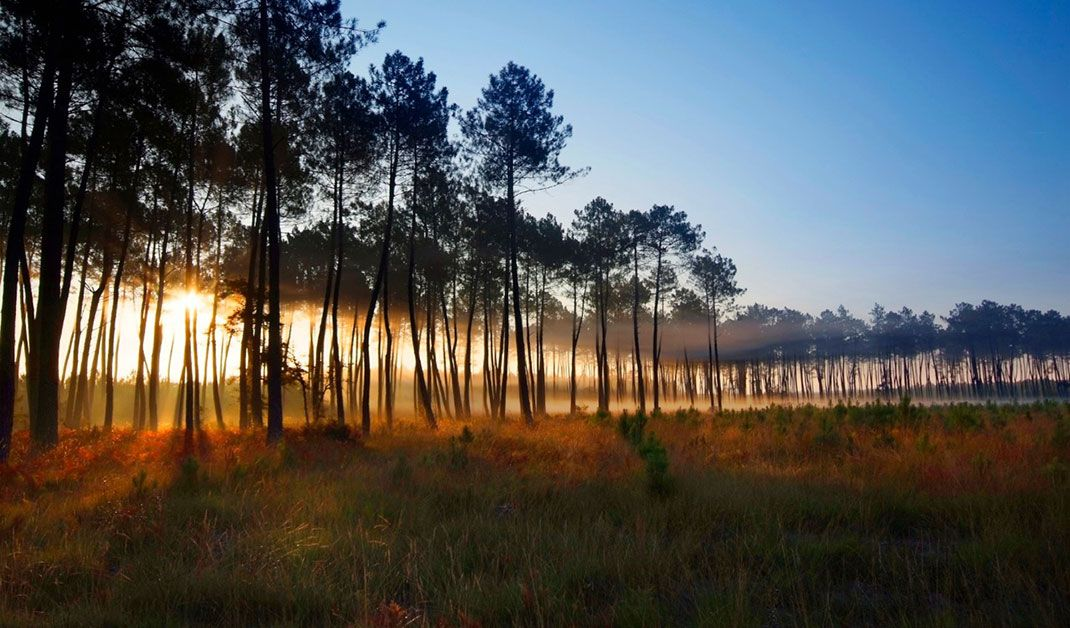 Fresque Climat
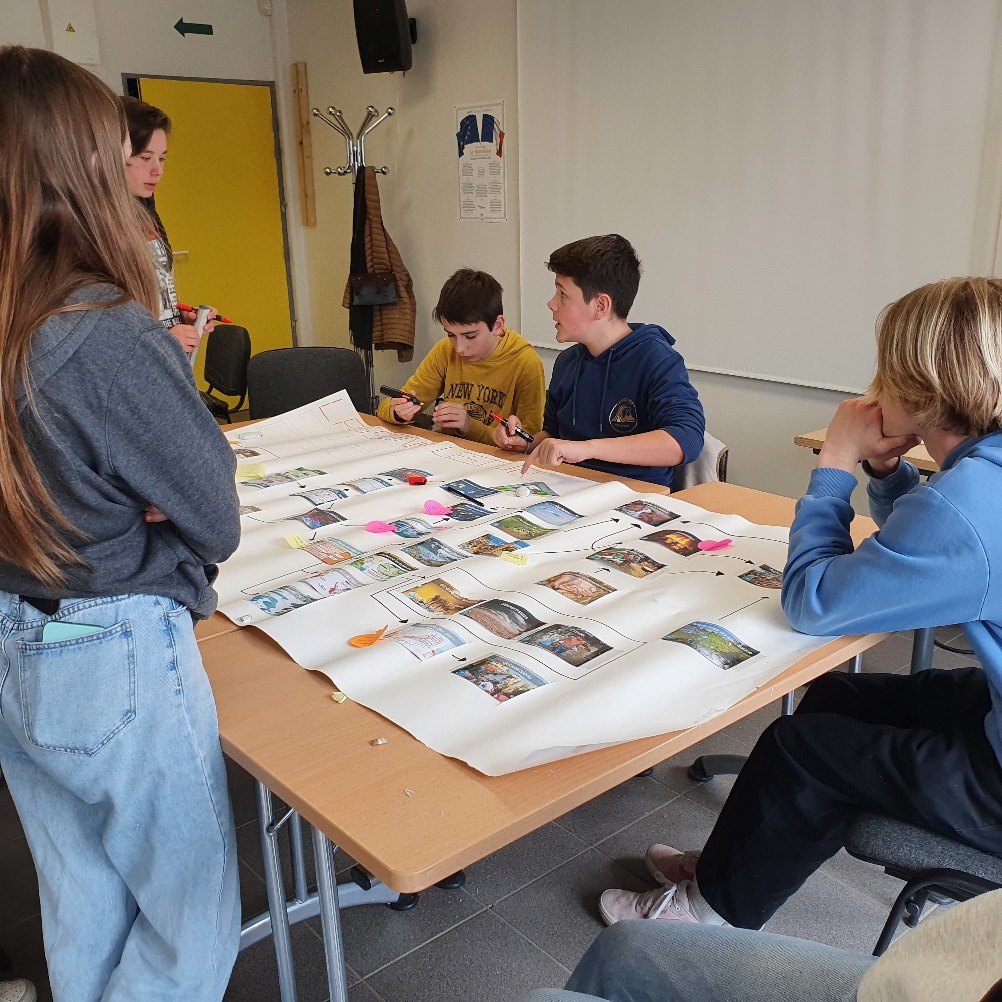 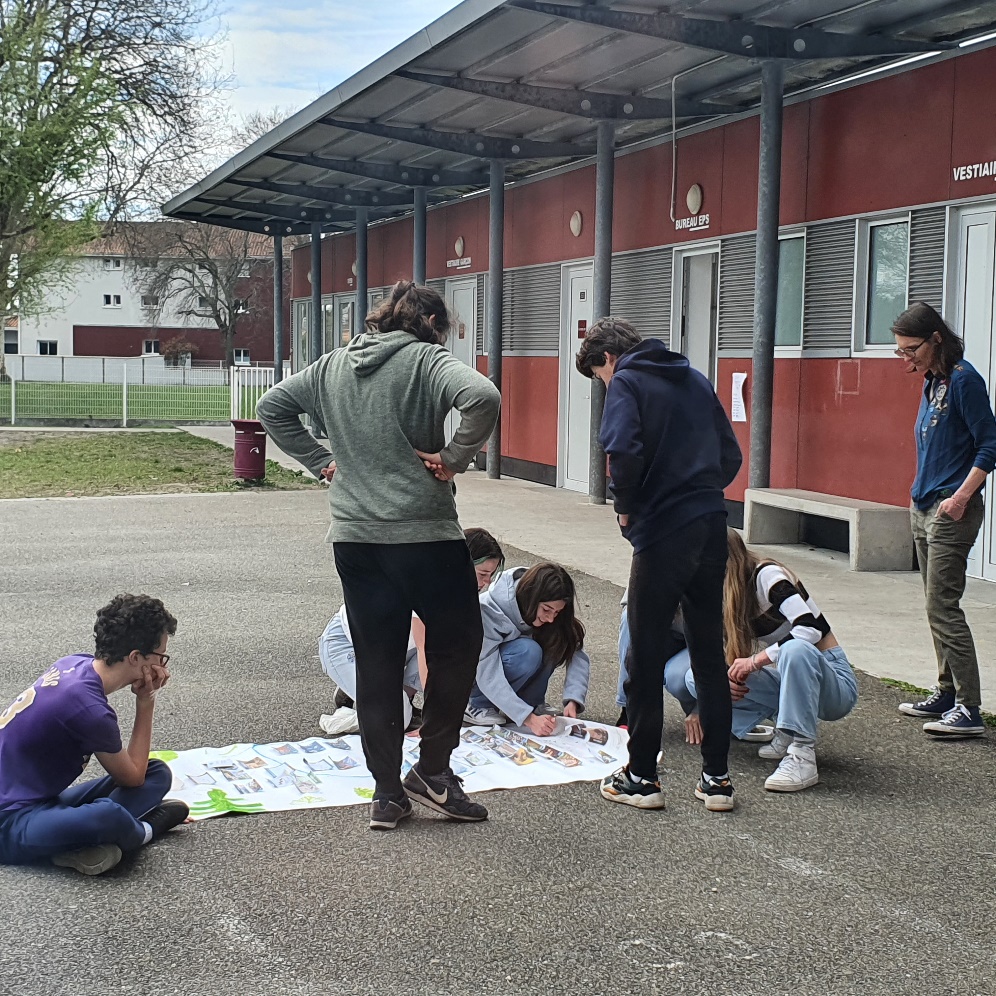 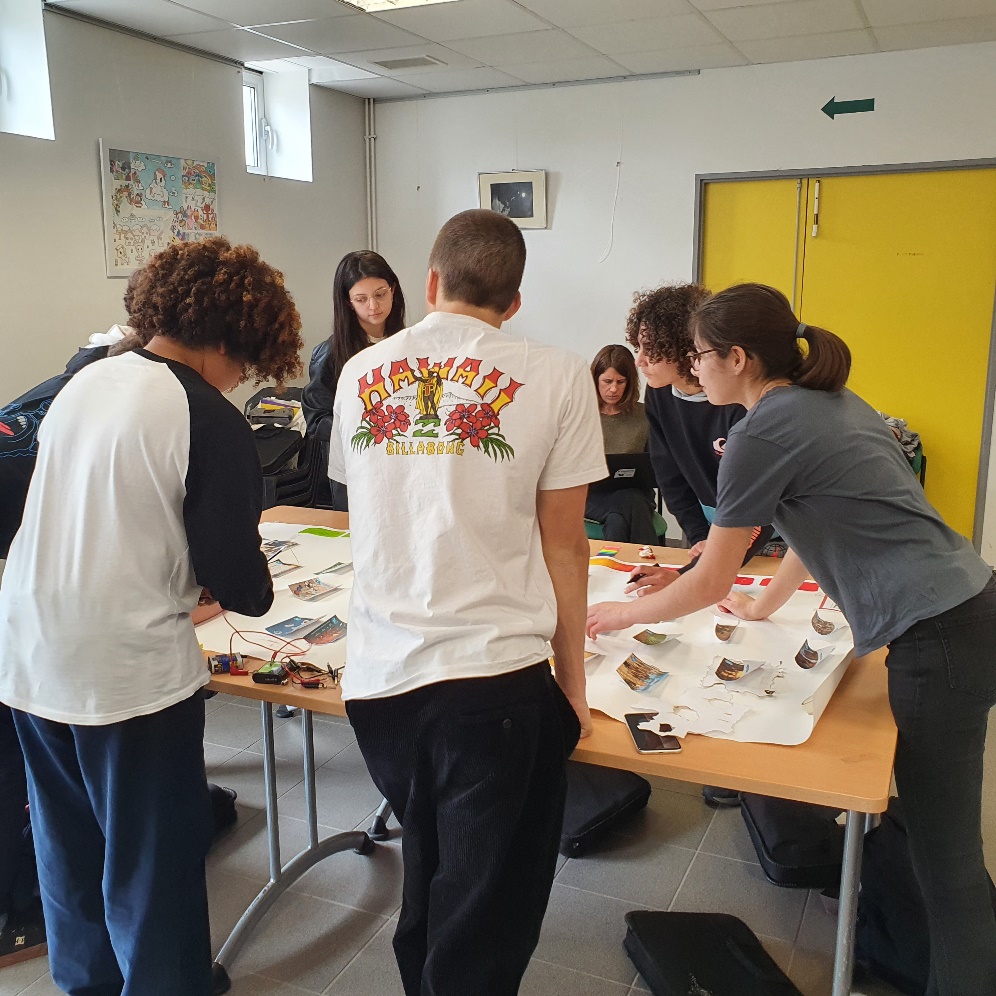 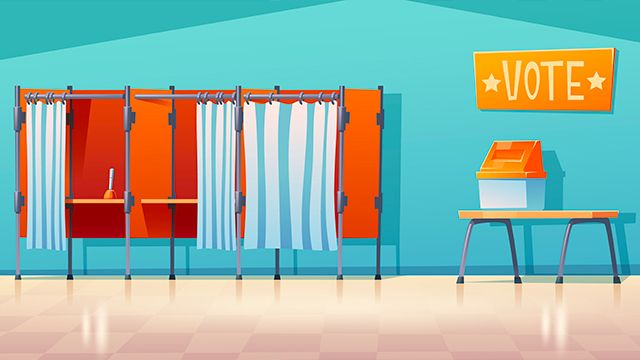 A vos votes
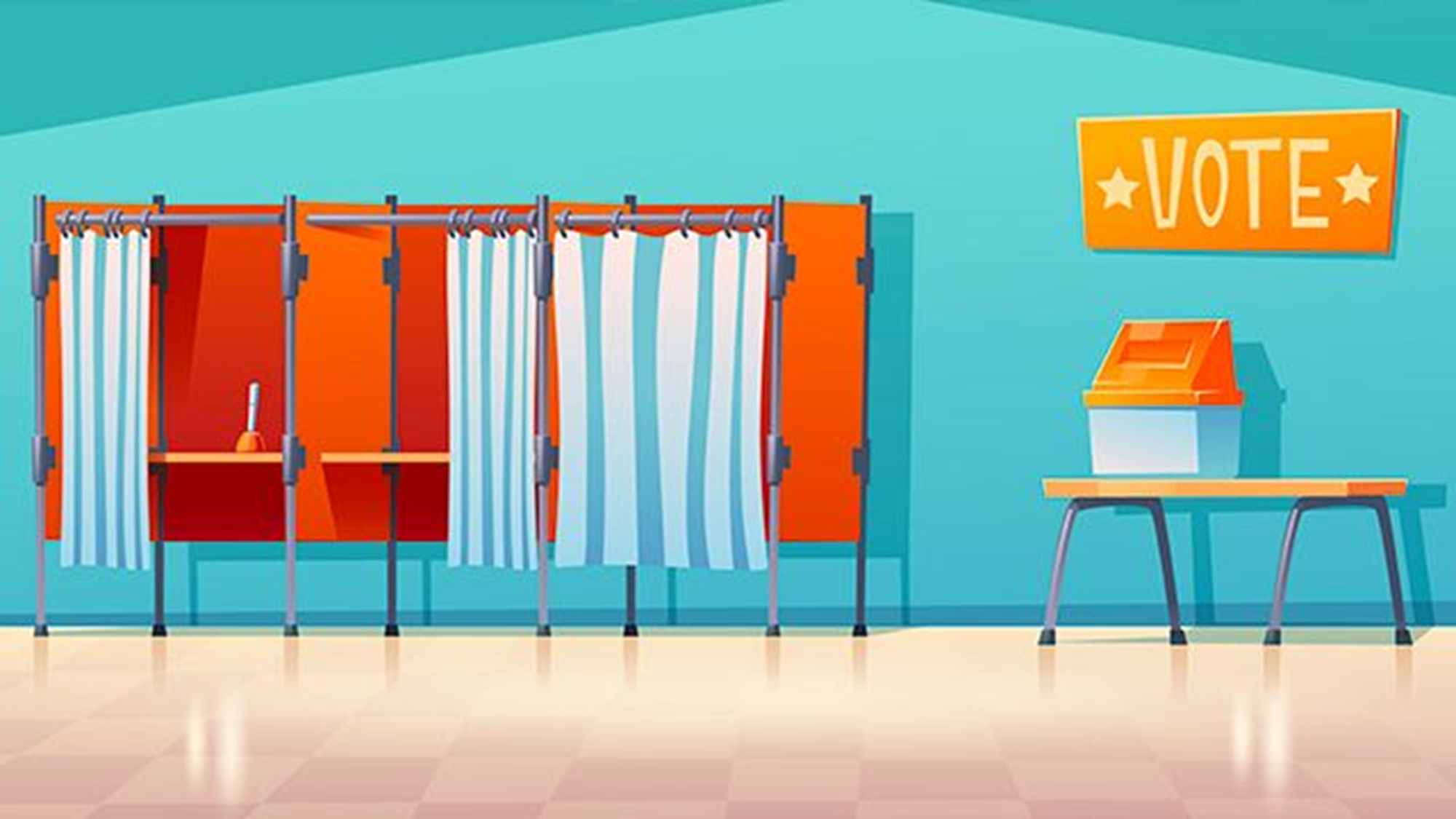 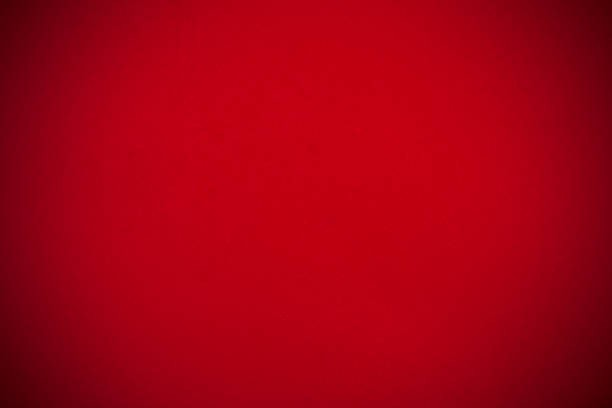 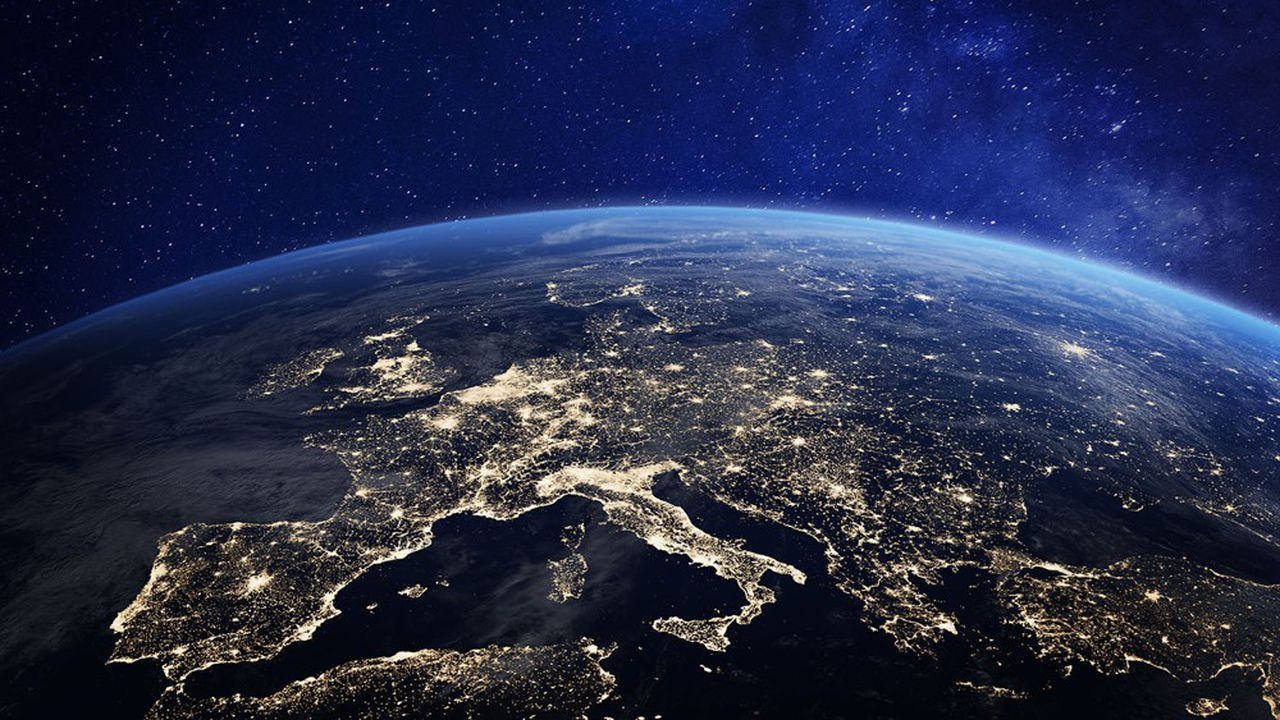 IL FAUT AGIR !
Même d’ici
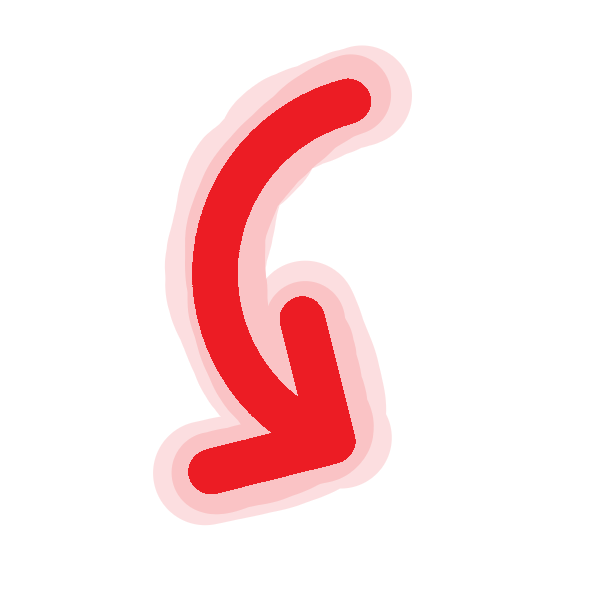 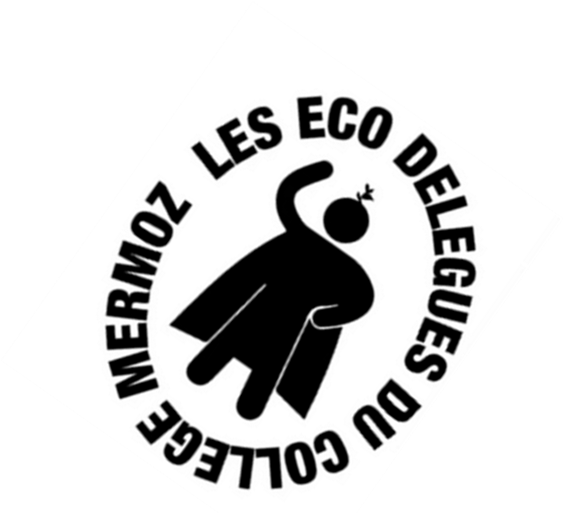 Participants

BACQUET		   Lenny
BANOS		   Emma
BARRE		   Charlotte
BORDIER		   Manon
BOURNAZEL-FERCHICHI  Eva
BOURZIG		   Léo
CHAUVET		   Lilou
CHENE		   Elisa
CORGERON	   Morgane
DARBO		   Maëva
DELATRE		   Isaac
EVRARD		   Ileana
FUCHE-LALANDE	   Guillaume
HUMBERT		   Maelle
LAFONT		   Axel
LAHNECH		   Maël
LECROART 		   Clara
NICAISE 		   Lenny 
PIÉTREMENT	   Mathéo
PINGUET		   Léa
PITOUS 		   Gabin
POUETRE-SEZILLE	   Quentin
PRAT 		   Samuel
ROUSSEL 		   Aurore
SZAKVARY-DOSSOU	   Lorys
Adultes

Mme 	Chanut
Mme 	Richard
Mme 	Sastre
Mr	Habran
Diaporama

DELATRE		Isaac
FUCHE-LALANDE	Guillaume
SZAKVARY-DOSSOU	Lorys
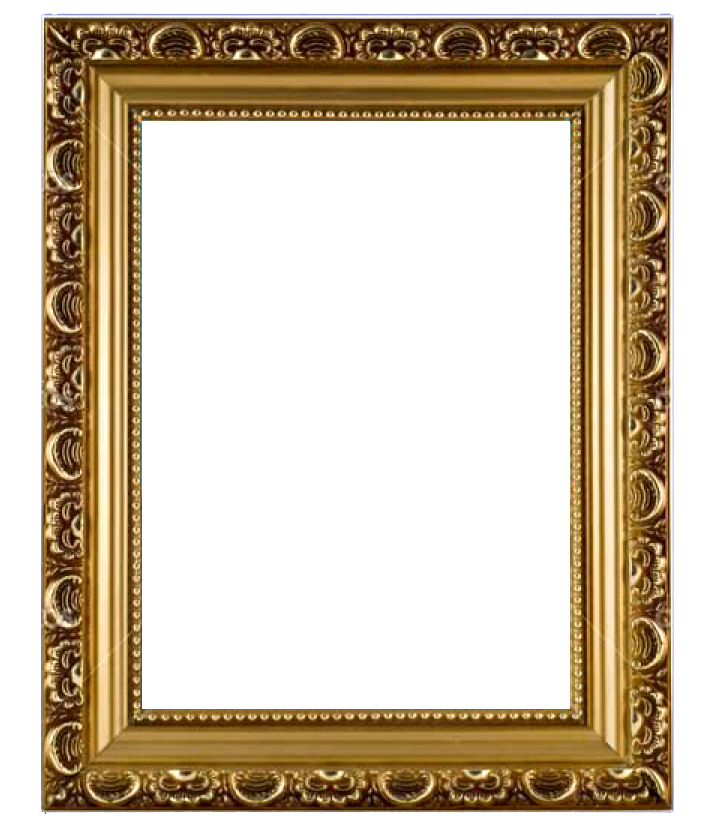 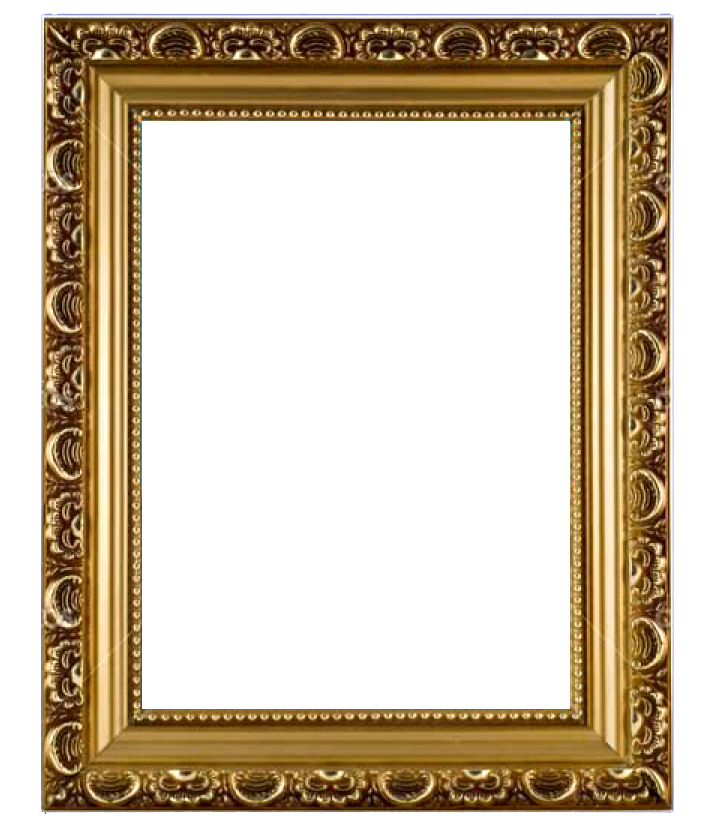 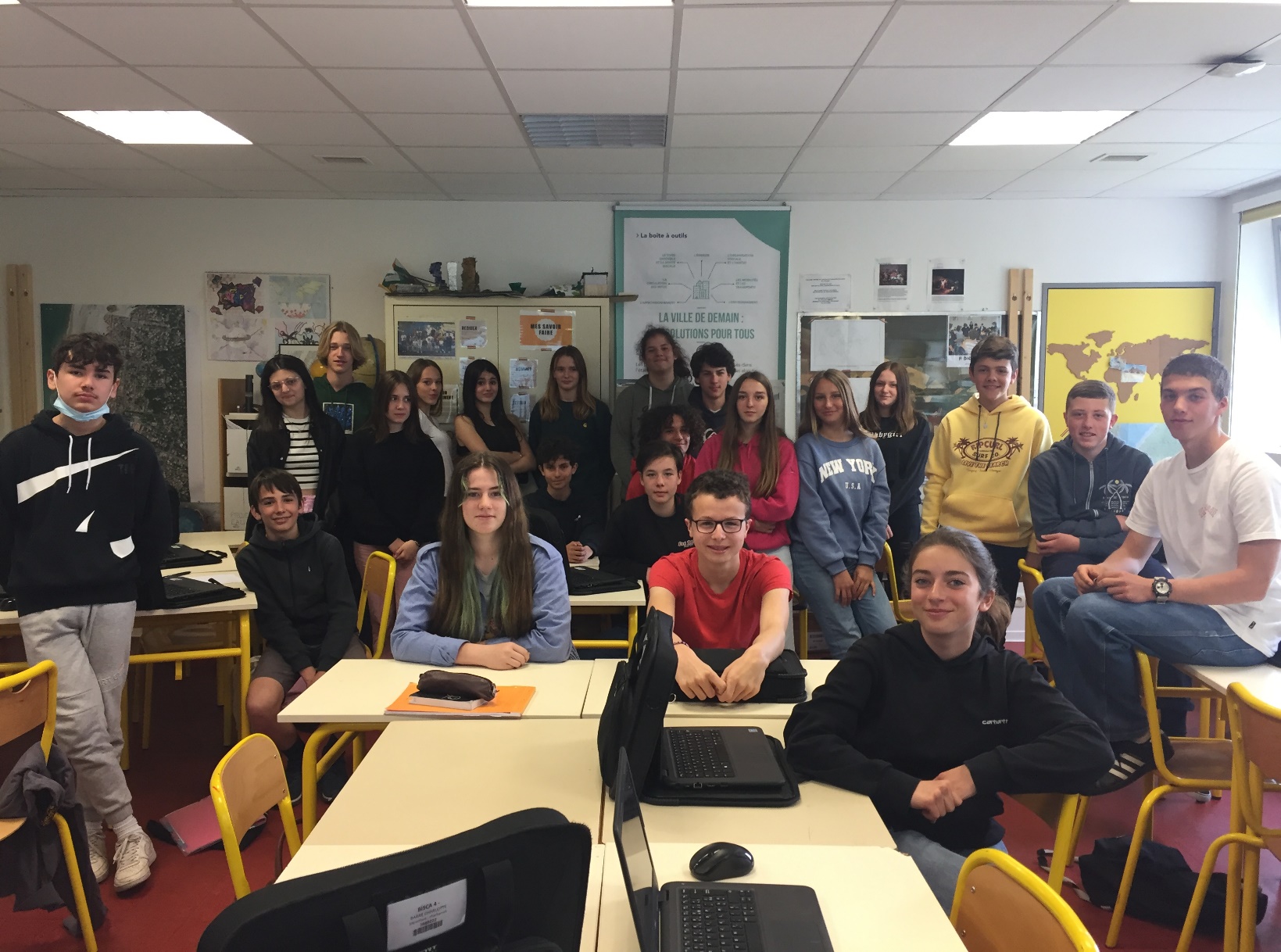 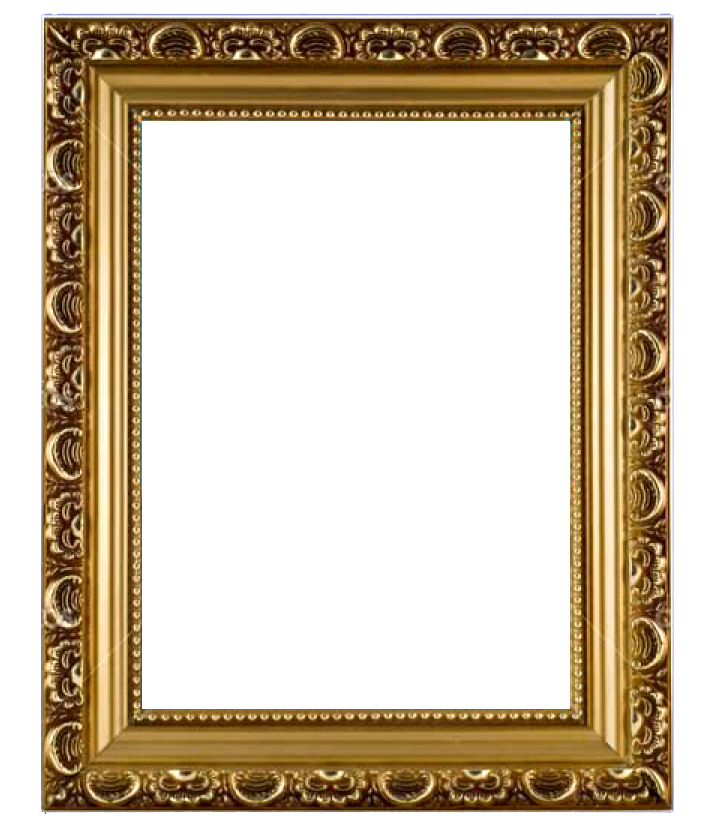